Fire Hazard Severity Zones
(FHSZ)
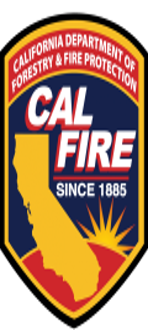 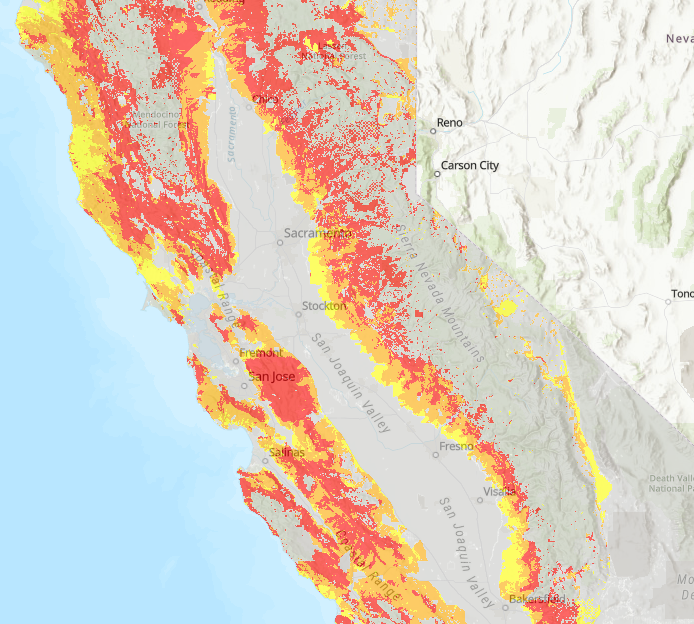 Fire Hazard Severity maps recognize areas of increased fire danger in California.
CAL FIRE recently updated these maps, making them available to the public on their website.
www.Fire.CA.Gov
[Speaker Notes: IBHS’ testing facility has demonstrated how wind-carrying embers deflect from a structure and collect within 5 feet of its base. The goal, which is to prevent fire propagation within Zone 0, must be followed up with the tactic of creating a dead zone for embers to burn out.]
FHSZ Resources
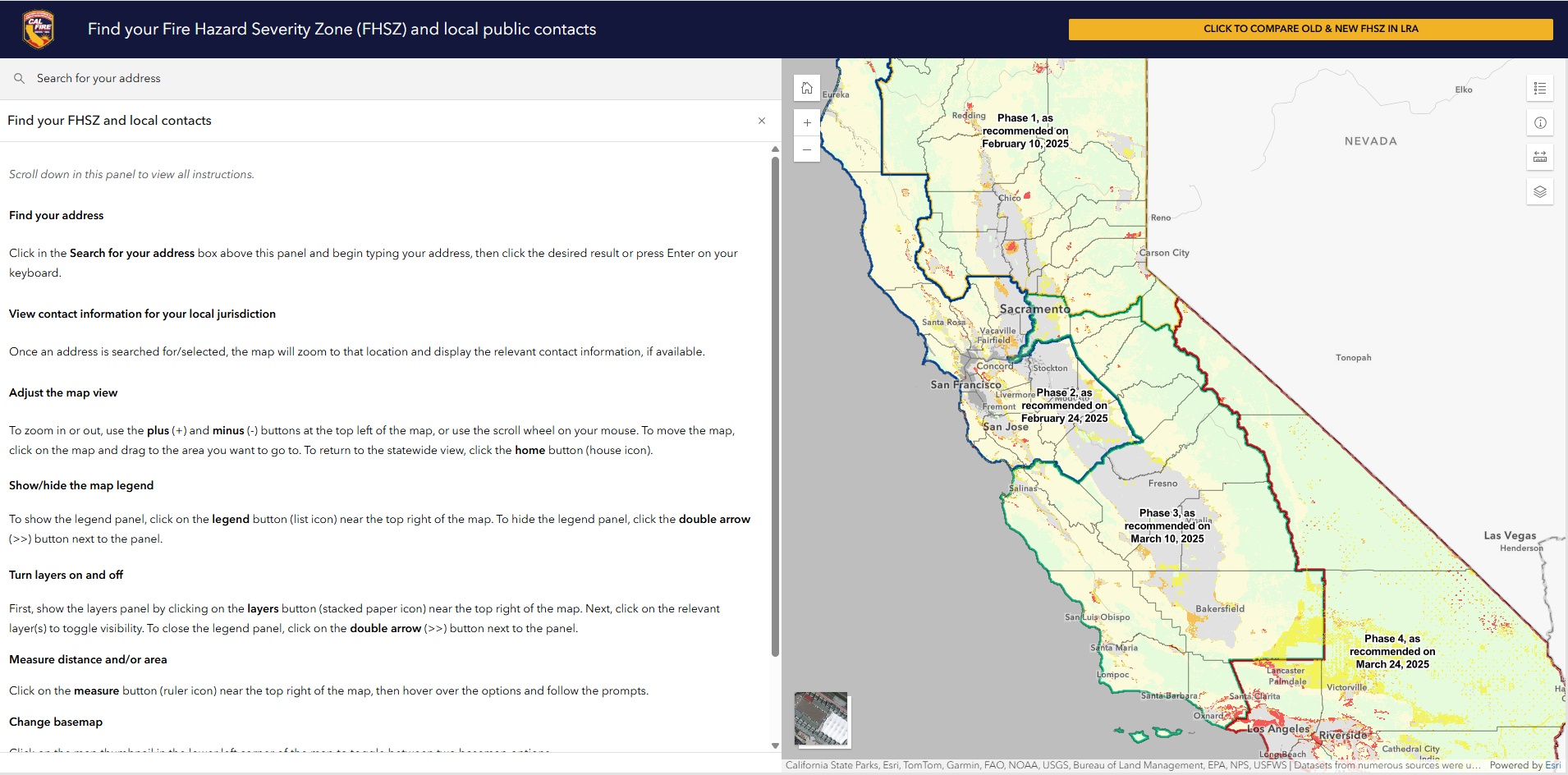 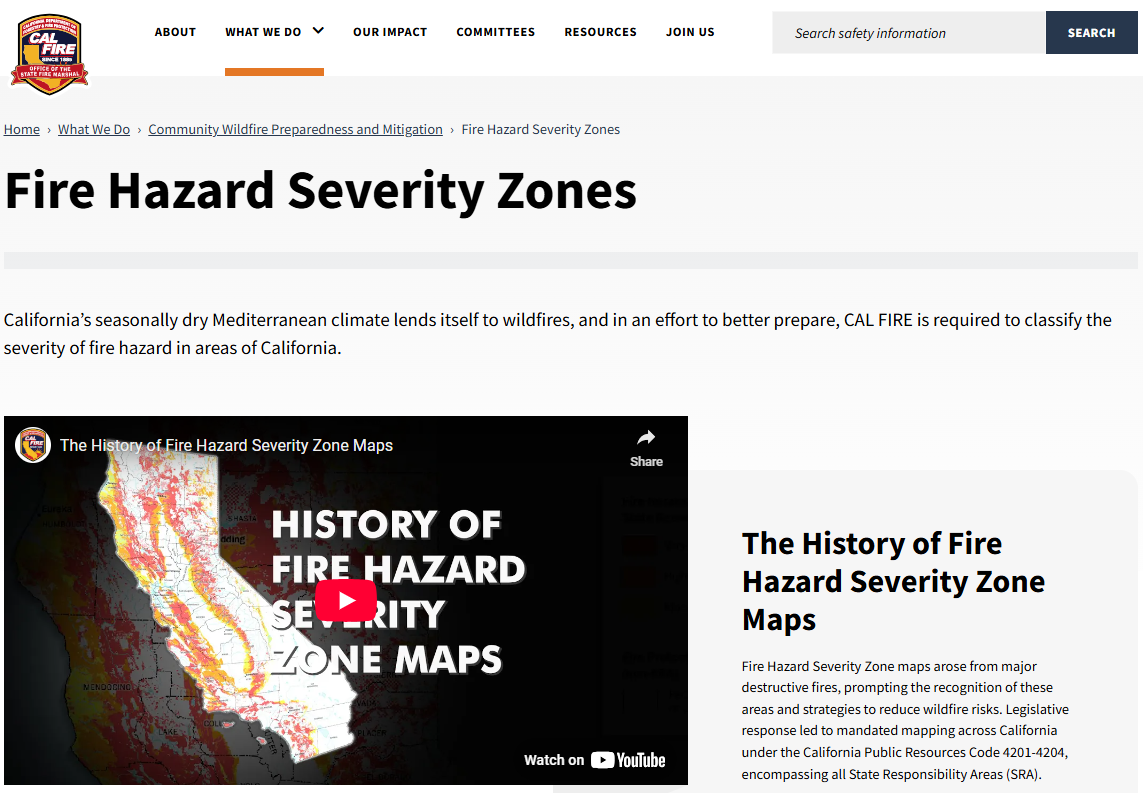 Interactive FHSZ Map
FHSZ Website
[Speaker Notes: Links are active]
Ignition Resistant ZONE 0
Information and statistics
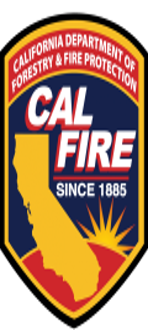 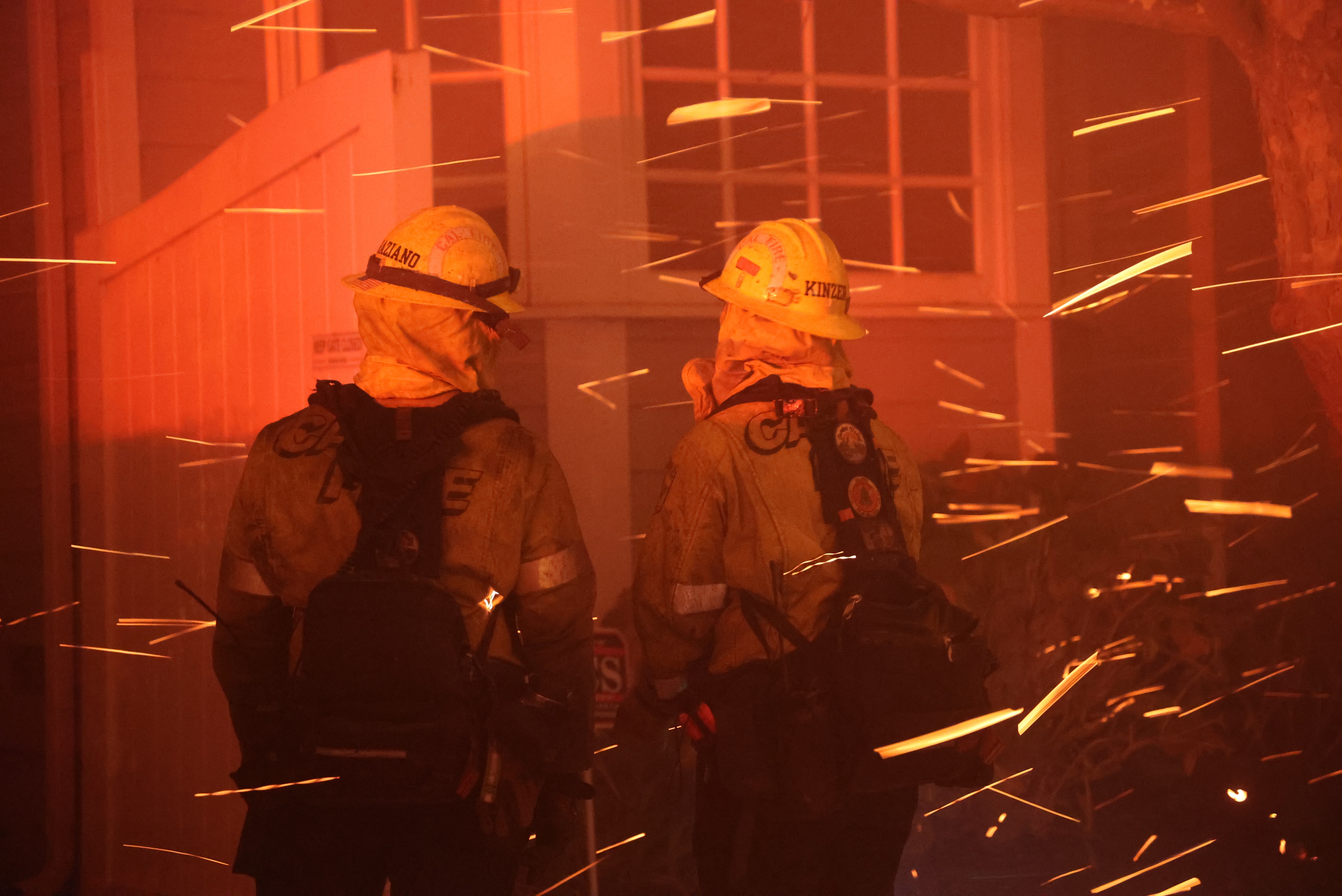 Zone 0 is a critical component of structure defense and, when coupled with Zones 1 and Zone 2,  is essential to defensible space.
[Speaker Notes: IBHS’ testing facility has demonstrated how wind-carrying embers deflect from a structure and collect within 5 feet of its base. The goal, which is to prevent fire propagation within Zone 0, must be followed up with the tactic of creating a dead zone for embers to burn out.]
Zone 0: 5-ft non-combustible Buffer
Remove all vegetation, including overhanging branches
Remove wood mulch
Remove combustible fences
Replace with rock, pavers, or stepping stones.
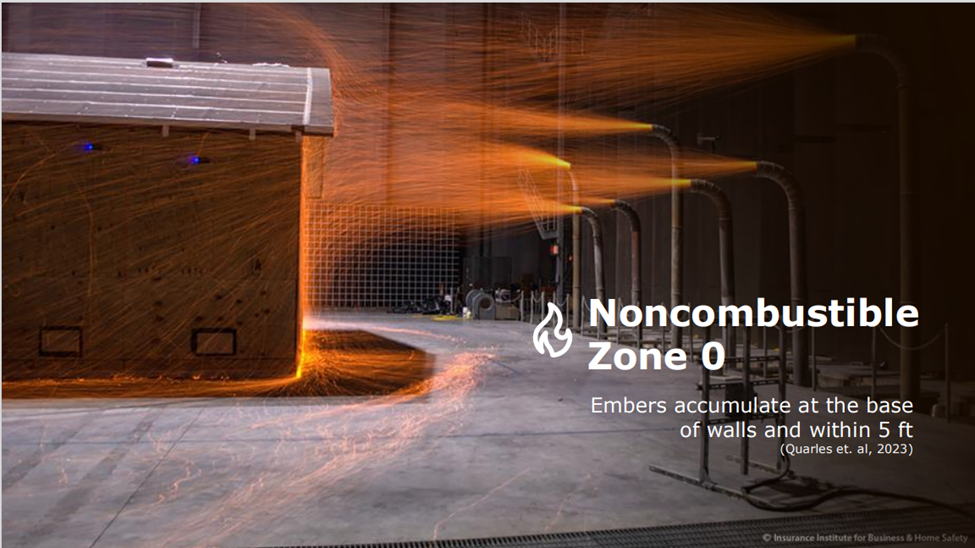 Photo Credit - IBHS
[Speaker Notes: Science has been able to replicate reality. Wind-driven fires carry embers from far or near, but the collection point is at the base of the structure.]
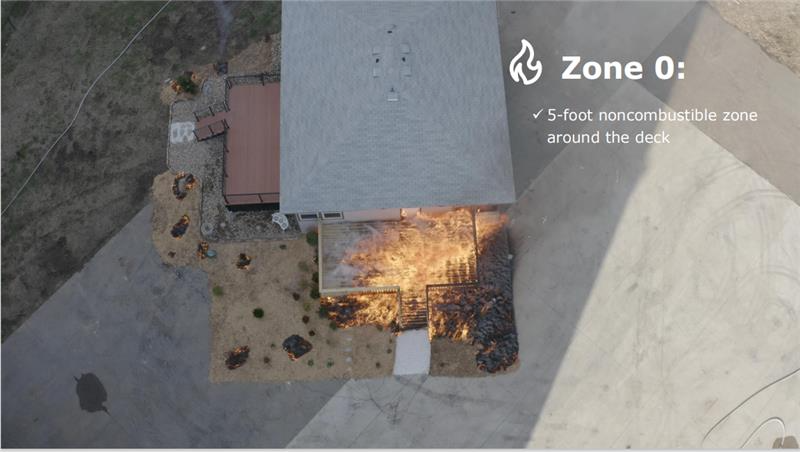 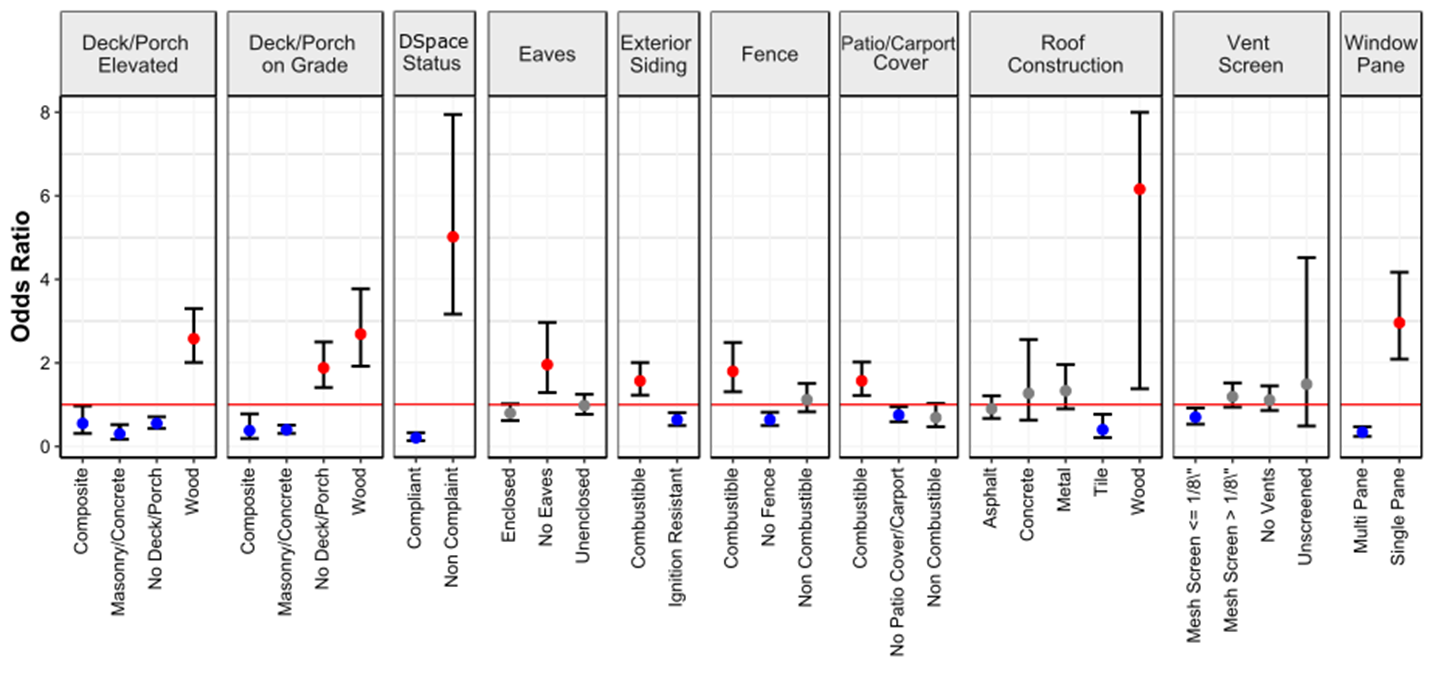 Photo Credit - IBHS
[Speaker Notes: Damage Inspection data has stated the connection of an attached deck or porch being the fire pathway to the structure, but this can be minimized if the fire pathway to the combustible deck or porch is interrupted by creating Zone 0 and eliminating combustible vegetation and or other materials. The IBHS photo on the left illustrates the need to remove combustible vegetation within 5 feet of the deck.]
Damage Inspection Data: Construction feature vulnerability
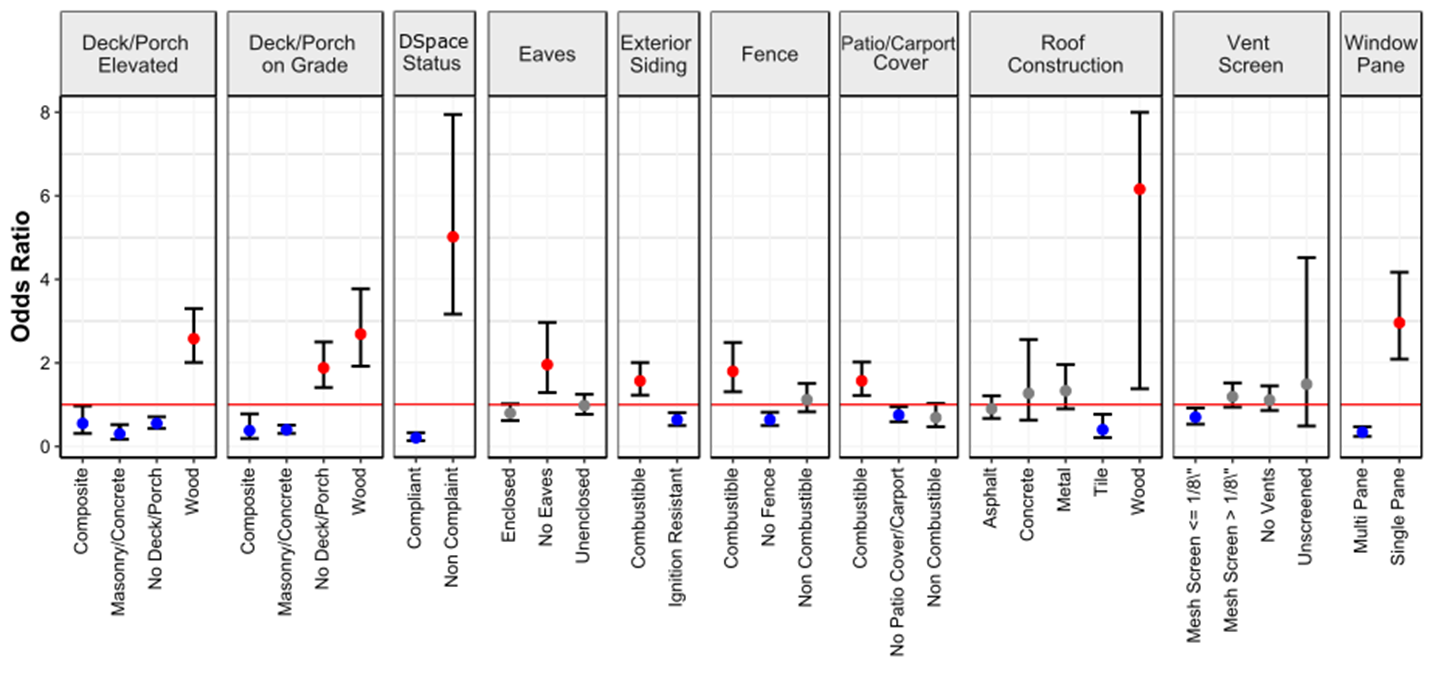 [Speaker Notes: ANIMATION SLIDE.  Click ONCE for highlight.

Fence construction features are: Combustible – Non-Combustible – No Fence
Attached FENCES to structures have contributed to the structure loss
Brewer – How many years or structures does this chart represent? 
Zone 0 will interrupt that fire pathway to the structure as the current rule plead reads]
Camp Fire Defensible Space and Damage Inspection Overlay Data –Brewer to confirm
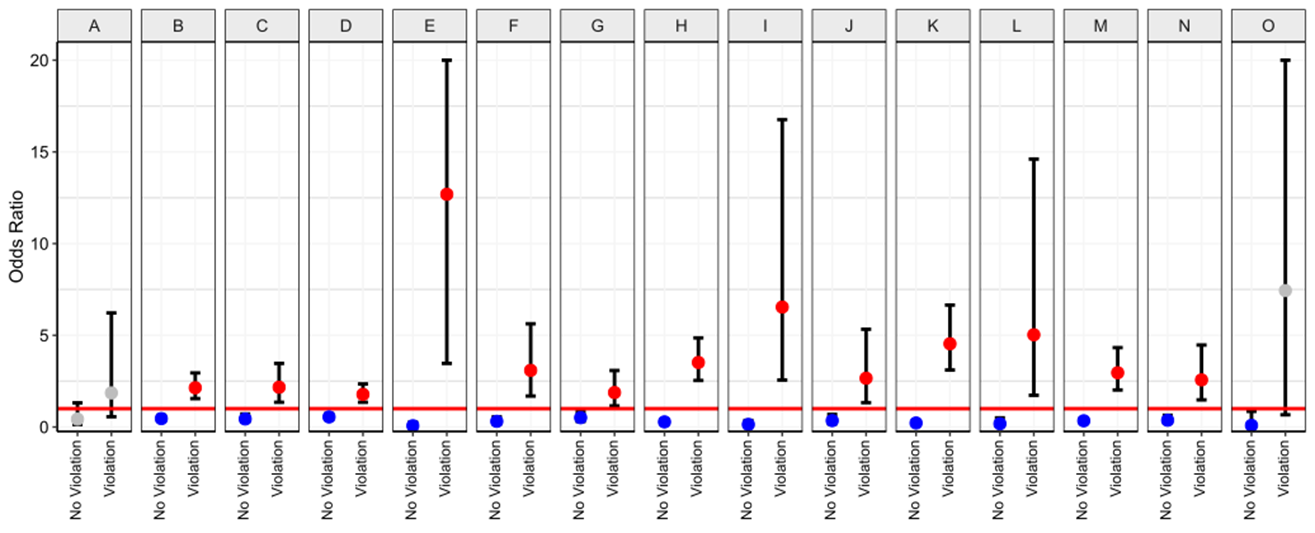 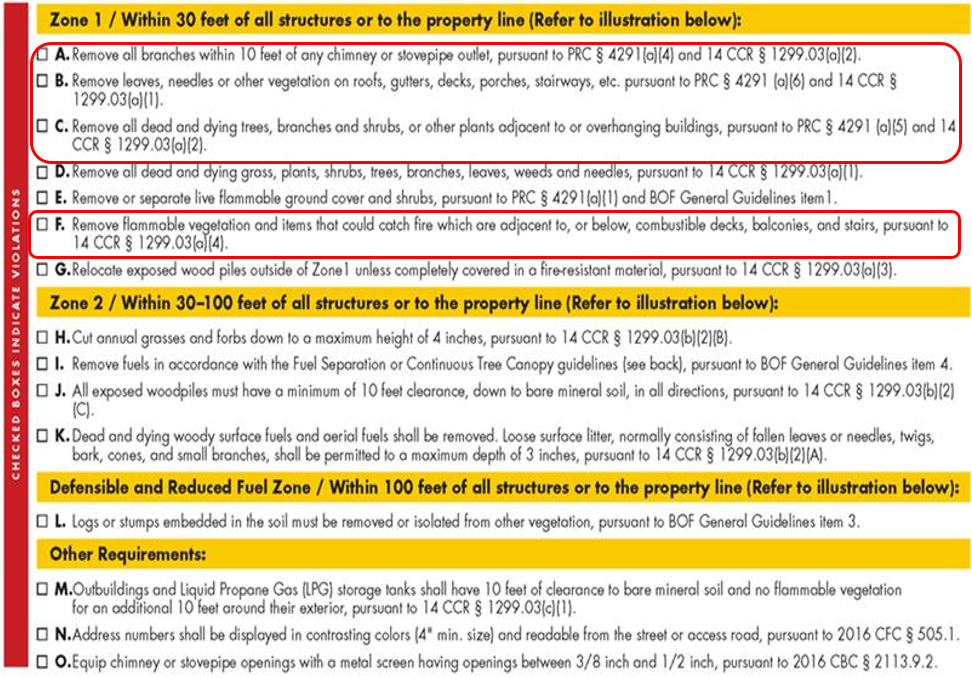 [Speaker Notes: ANIMATION SLIDE. Click 1 time to bring in panel

The data overlay is displaying the relationship of defensible space violations compared to destroyed structures
Columns A through O are the current defensible space regulations with some additional requirements
Zone 0 will transition requirements A,B,C, and F into the new Zone 0. 
What the last three slides illustrate best is that each mitigation action taken, EIGHT in total, reduces risk and creates links in the chain of resiliency for homeowners. And when replicated throughout a neighborhood, defensible space transforms from a parcel-level change to a communal-level change.]
Zone 0 Resources
www.fire.ca.gov/dspace
www.readyforwildfire.com/prepare
[Speaker Notes: Links are active]